7 MAJOR WORLD RELIGIONS
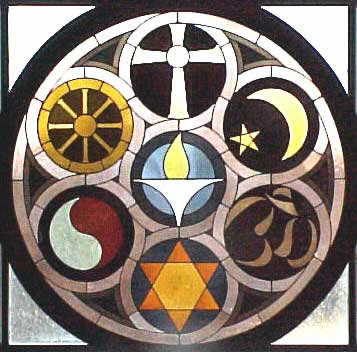 WHAT DEFINES A RELIGION?
A religion consists of supernatural power or powers that are regarded as the creators and maintainers of the universes
Religion establishes beliefs and values that define how people worship the divine being or divine forces
All 7 major world religions are defined by 3 types:
Monotheistic: belief in ONE god (mono=1)
Polytheistic: belief in MANY gods (poly=many)
Animistic: belief in divine forces in nature (anima-soul)
RELIGION SPREADING
Religion is a form of cultural diffusion
Spreading of new ideas
Converts are people who give up their former beliefs for a new religion
Some religions actively seek to convert followers
At times uses acts of violence
Some religions are found in isolated parts of the world that center their beliefs around their surrounding (animism)
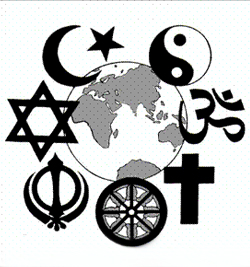 JUDAISM
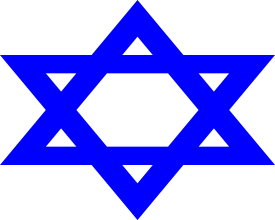 CHRISTIANITY
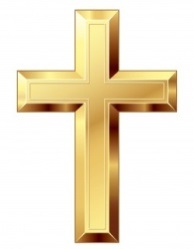 ISLAM
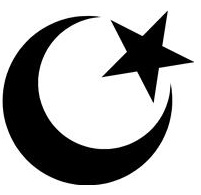 HINDUISM
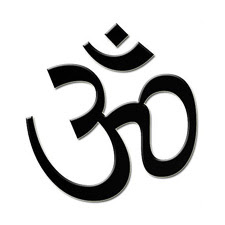 BUDDHISM
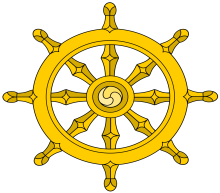 SIKHISM
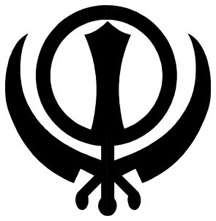 ANIMISM
Retained tribal  ethnic religion of people around the world
Today adherents number at least 100 million
Animists believe certain inanimate objects posses spirits or souls
Spirits live in rocks, rivers, mountain peaks, and heavenly bodies of water
Each tribe has its own unique characteristics
Mostly found in Sub-Saharan Africa
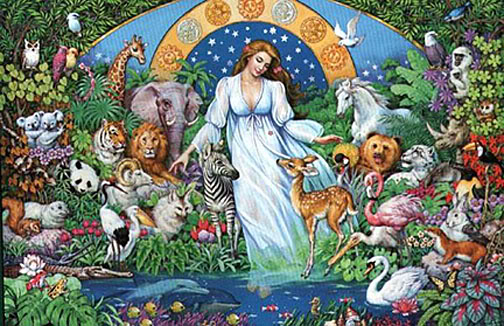 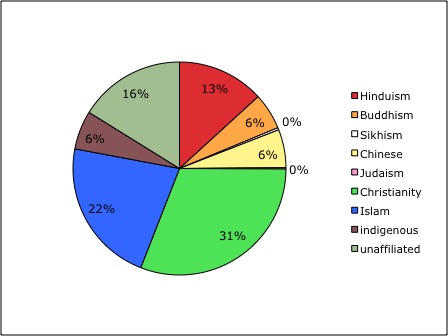 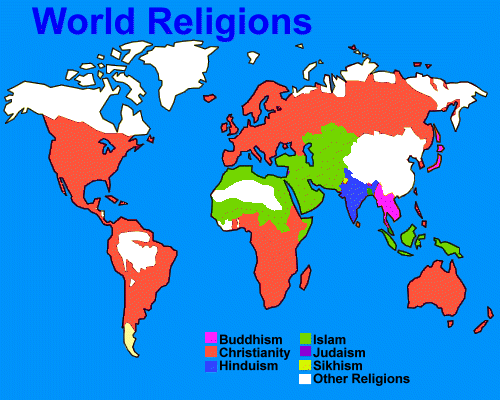